2023_AAAI_Jointly Learning of Global and Local User Spreading Behavior for Fake News Early Detection
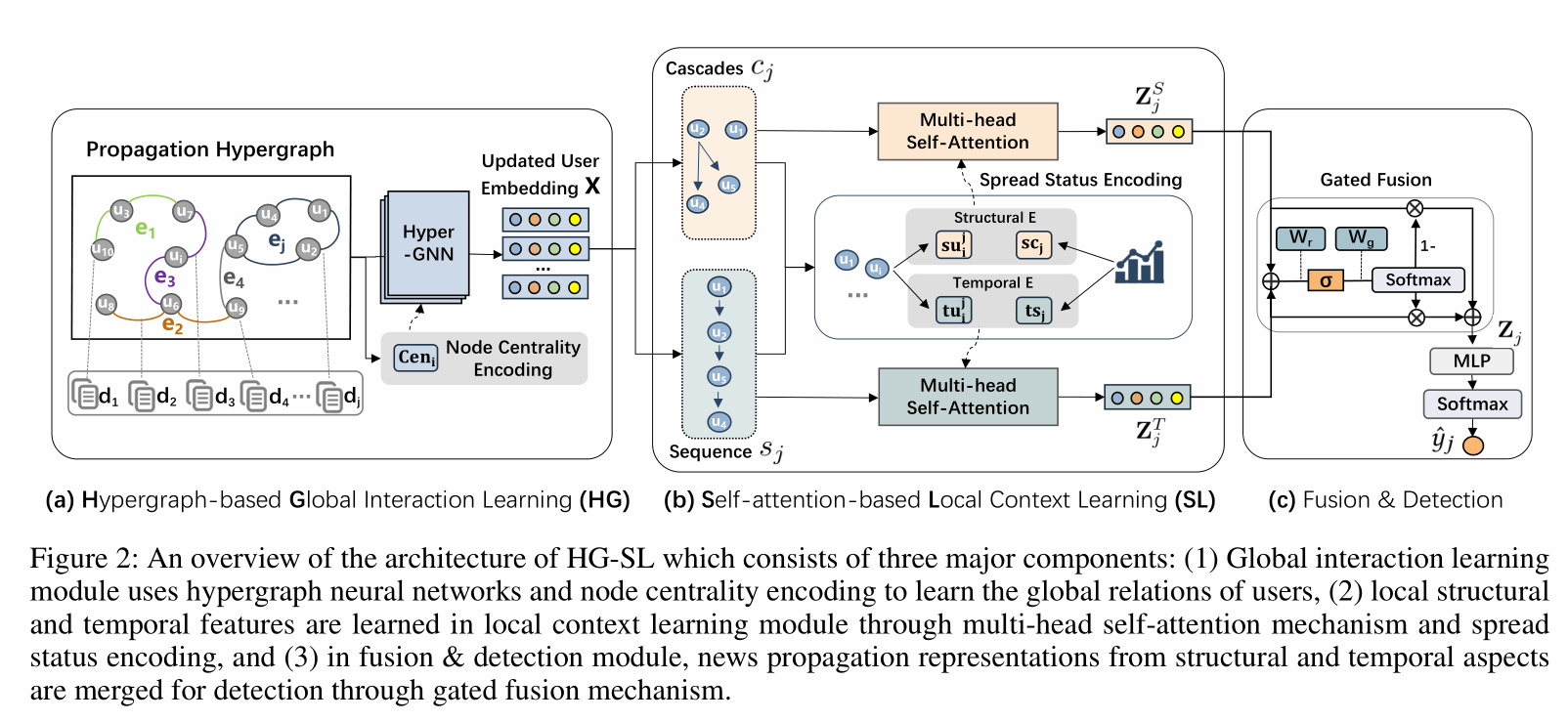 2022_KDD_Self-Supervised Hypergraph Transformer for Recommender Systems
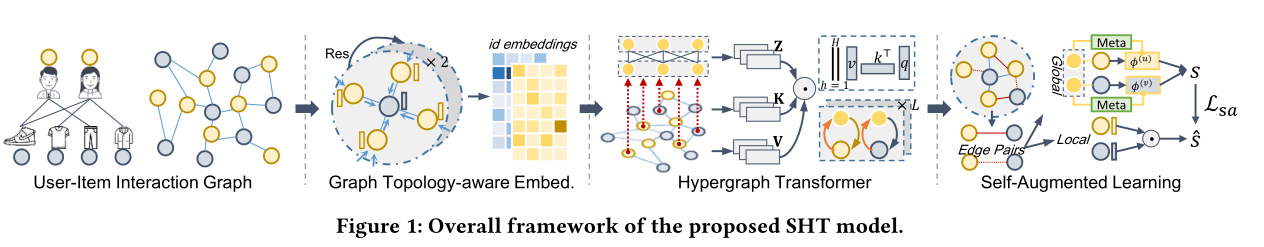 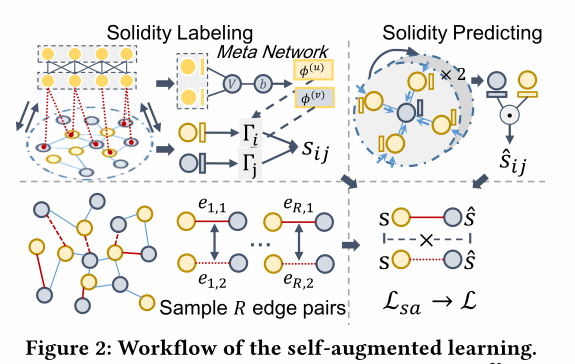 2022_KDD_Multi-Behavior Hypergraph-Enhanced Transformer for Sequential Recommendation
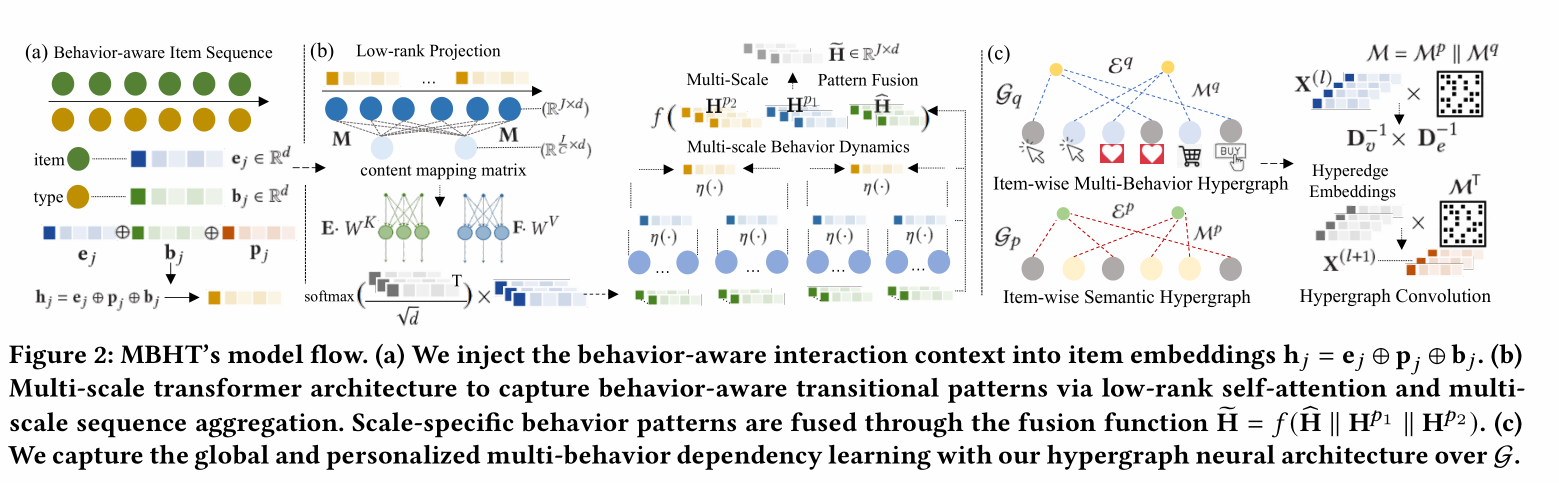 2022_AAAI_Memory-enhanced Sequential Hypergraph Attention Network for Information Diffusion Prediction
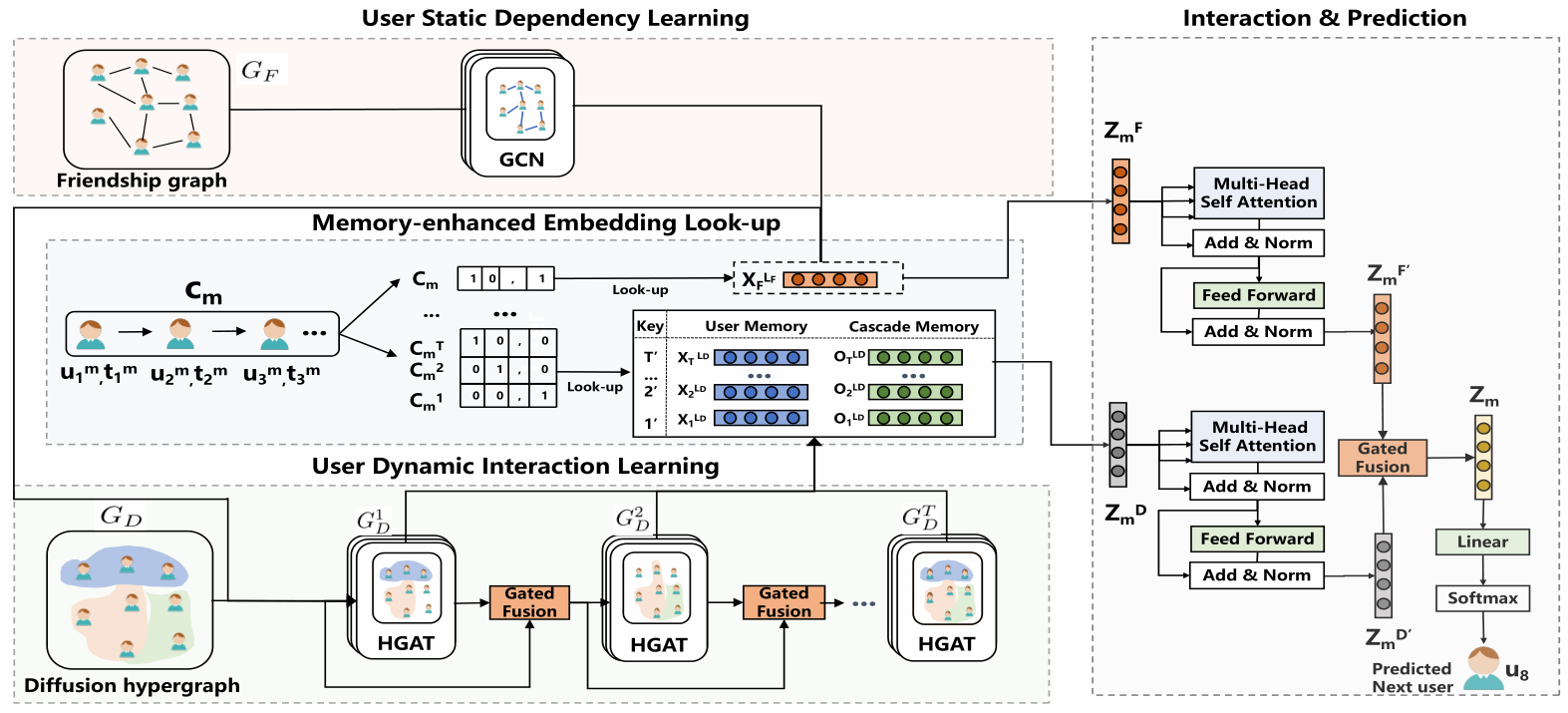 [Speaker Notes: 基于时间戳划分为T个子集来构建扩散超图]